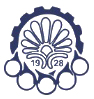 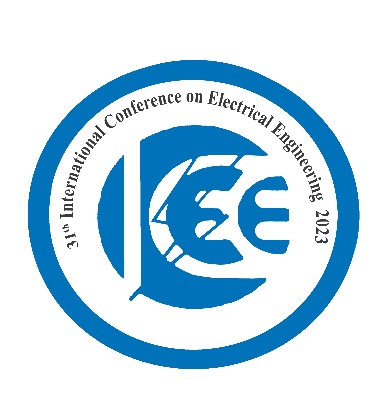 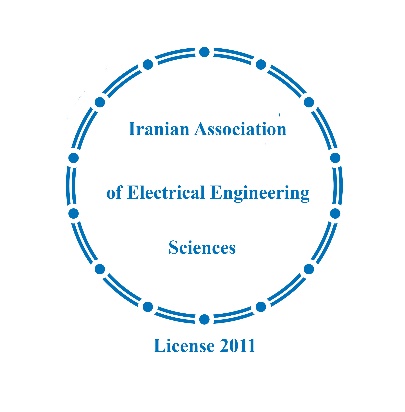 Title:Presented by:Authors with Affiliation:
31st International Conference on 
Electrical Engineering (ICEE 2023)
Slides Design:
Prepare your presentation using PowerPoint.
Your presentation should contain 10 to 20 slides.
2023 31st International Conference on Electrical Engineering
Slides Design:
Title of your paper should be placed on the first slide.
Text: Good readability and appropriate font size (Recommended: Times New Roman 20)
Figures and diagrams: Sufficiently clear, an appropriate size and resolution
Tables: Readability, with Column Headings and legible fonts
2023 31st International Conference on Electrical Engineering
Do not mention these topics:
Any advertisement, Thanks and appreciation to individuals, companies, and organizations
Any content unrelated to the paper
2023 31st International Conference on Electrical Engineering
2023 31st International Conference on Electrical Engineering
Questions? 

Thank you for your attention!